И.В. Зибарева, А.А. Ведягин, Л.Ю. Ильина
ИK СО РАН, Новосибирск
Индикаторы результативности
Количество статей в рецензируемых научных журналах, из них в изданиях, индексируемых в  …
Количество публикаций в ведущих и международных журналах
Цитируемость работников в указанных базах данных реферативной информации
Средний импакт-фактор публикаций … в Web of Science 
Совокупный импакт-фактор журналов, в которых опубликованы статьи организации  
Совокупная цитируемость публикаций, индексируемых в российских и международных информационно-аналитических системах научного цитирования
«Количество научных публикаций (без дублирования) в изданиях, индексируемых в международных цитатно-аналитических базах данных Web of Science и Scopus, а также в специализированных профессиональных базах данных Astrophysics, PubMed, Mathematics, Chemical Abstracts, Springer, Agris, GeoRef, MathSciNet, BioOne, Compendex, CiteSeerX и т.п.»
Библиотека традиционная и электронная: смыслы и ценности, Новосибирск, 4-6 октября 2016
2
Сложность ситуации
3
Библиотека традиционная и электронная: смыслы и ценности, Новосибирск, 4-6 октября 2016
Система SciAct ИК СО РАН
Многоуровневая база данных публикаций сотрудников (статьи, тезисы, книги и т.д.), выполняемых проектов, руководства студентами и аспирантами и др.
Ключевые характеристики: контент и функциональность
Полноценный контент не может быть создан на основе институтских архивов – необходимо использование внешних библиографических ресурсов
4
Библиотека традиционная и электронная: смыслы и ценности, Новосибирск, 4-6 октября 2016
Создание контента SciAct
Поиск во внешних БД по названию организации
Из РИНЦ – xml-файлы по лицензии Science Index для организаций
Ввод сотрудниками данных ПРНД (в начале года)
Библиотека традиционная и электронная: смыслы и ценности, Новосибирск, 4-6 октября 2016
5
~16.5 тыс. статей, ~1.5 тыс. патентов
6
Библиотека традиционная и электронная: смыслы и ценности, Новосибирск, 4-6 октября 2016
Ретроспектива: Статьи
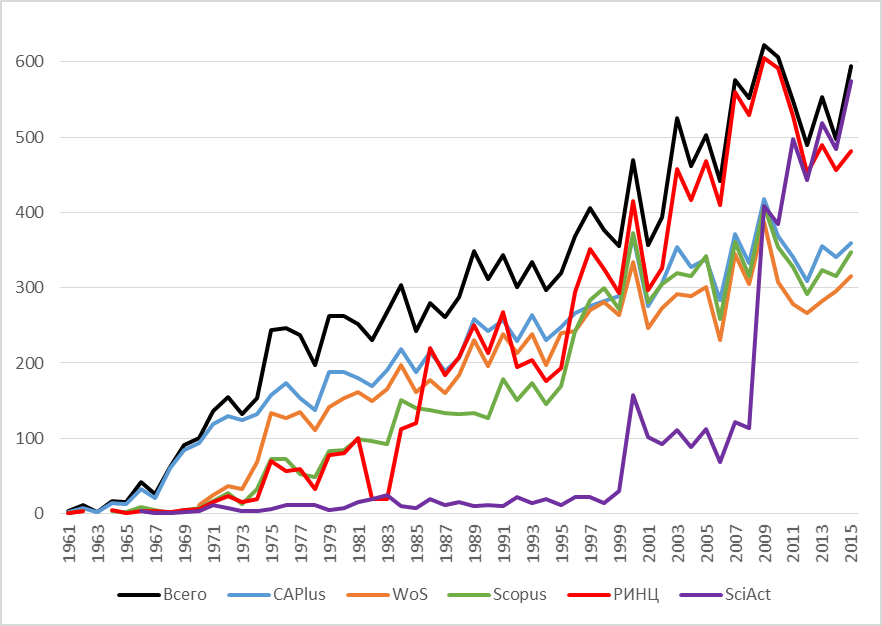 Динамика по годам
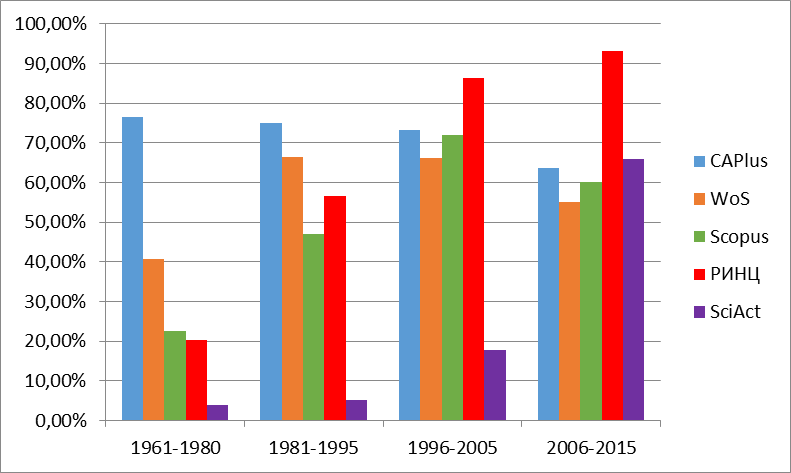 % публикаций из БД
7
Ретроспектива: Статьи
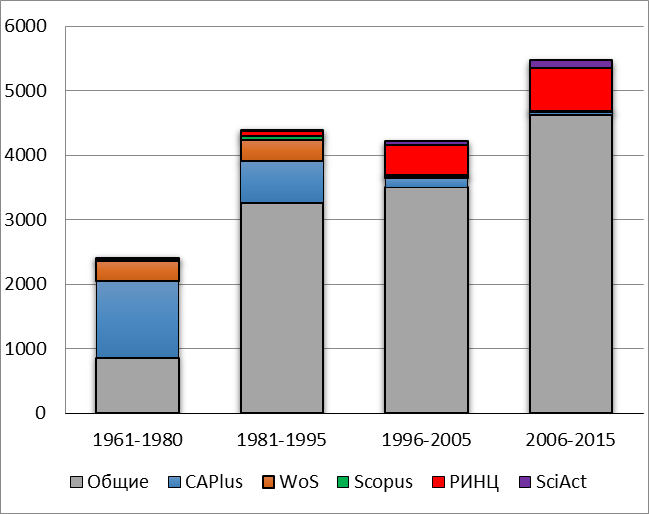 Библиотека традиционная и электронная: смыслы и ценности, Новосибирск, 4-6 октября 2016
8
Ретроспектива: Статьи
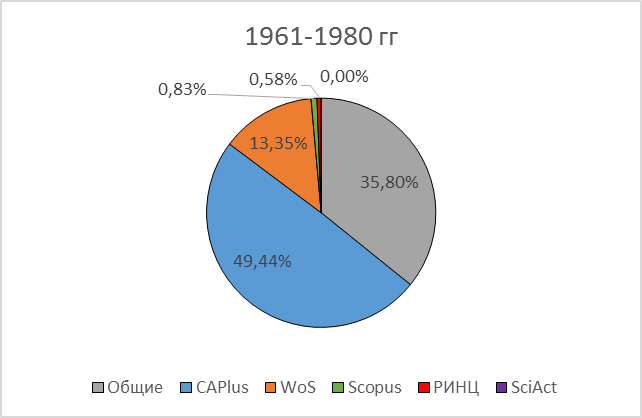 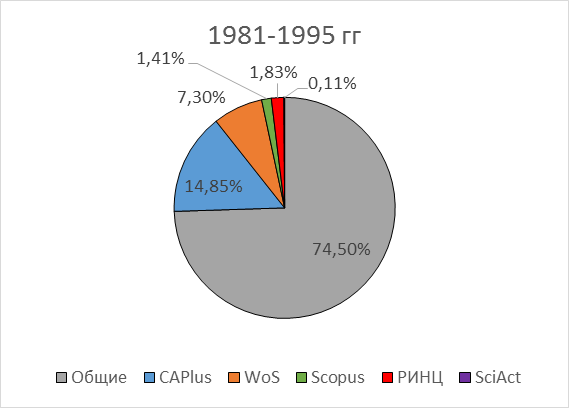 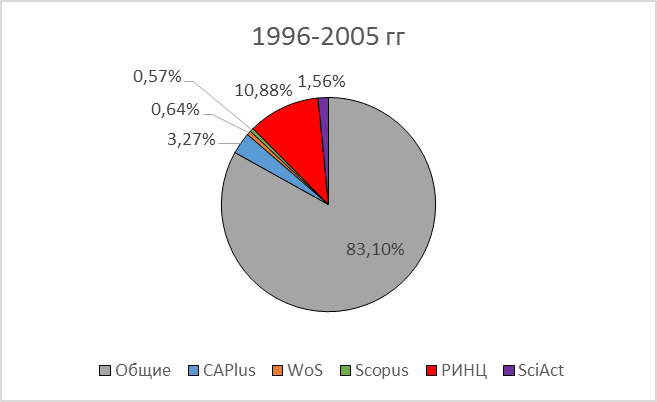 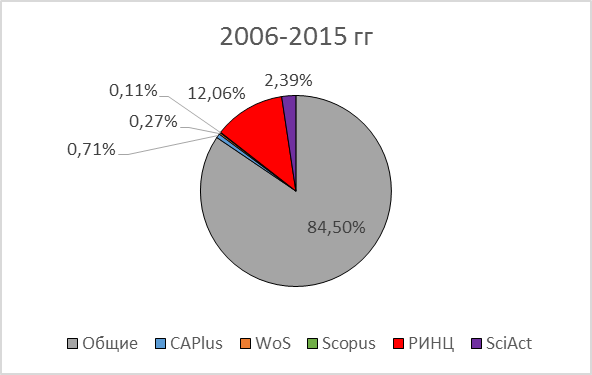 9
Ретроспектива: Патенты
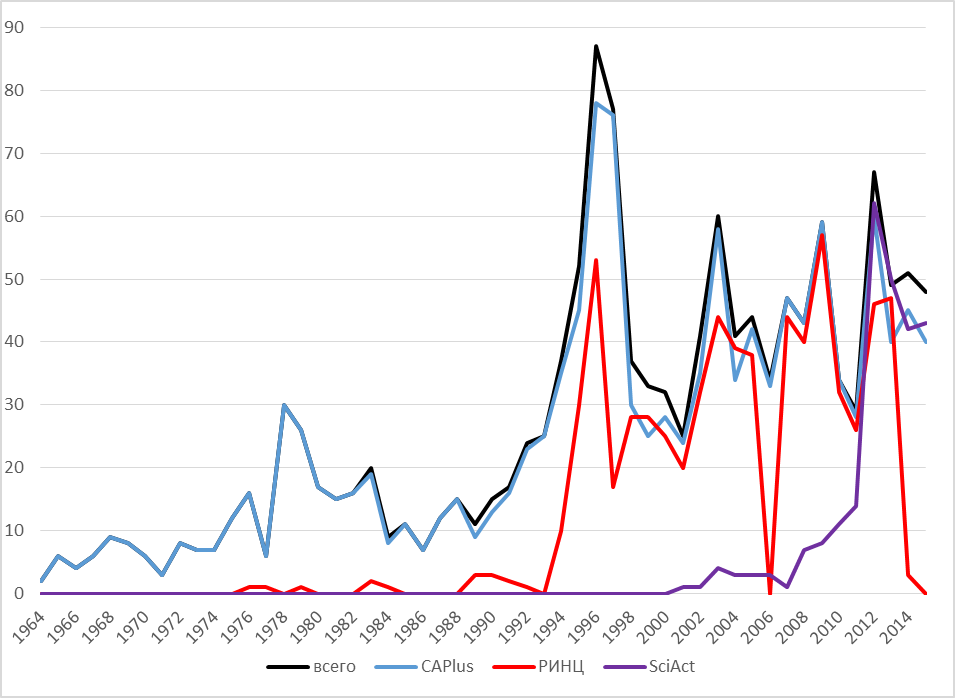 Динамика по годам
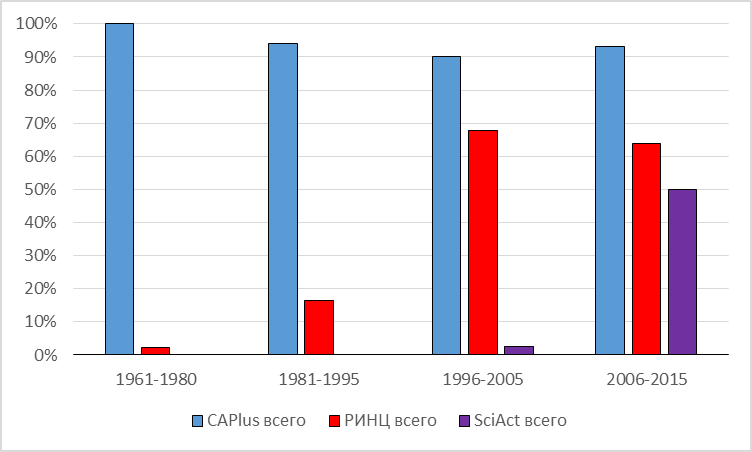 % публикаций из БД
10
Ретроспектива: Патенты
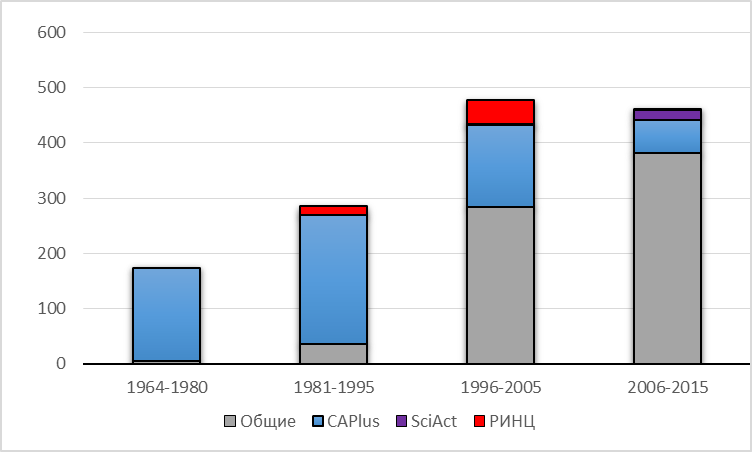 11
Библиотека традиционная и электронная: смыслы и ценности, Новосибирск, 4-6 октября 2016
Ретроспектива: Патенты
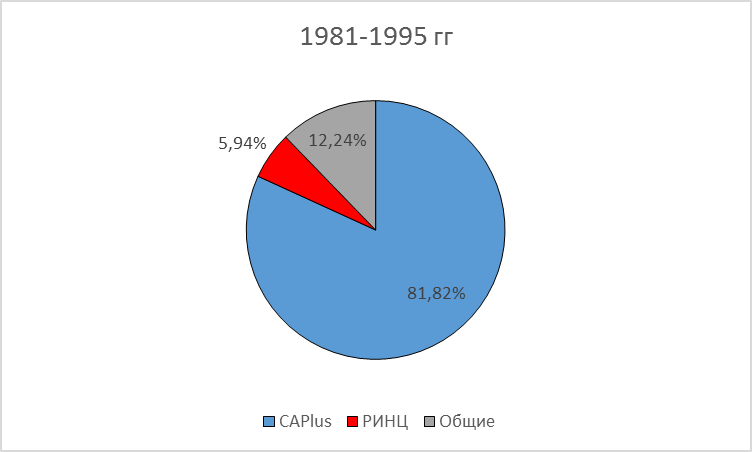 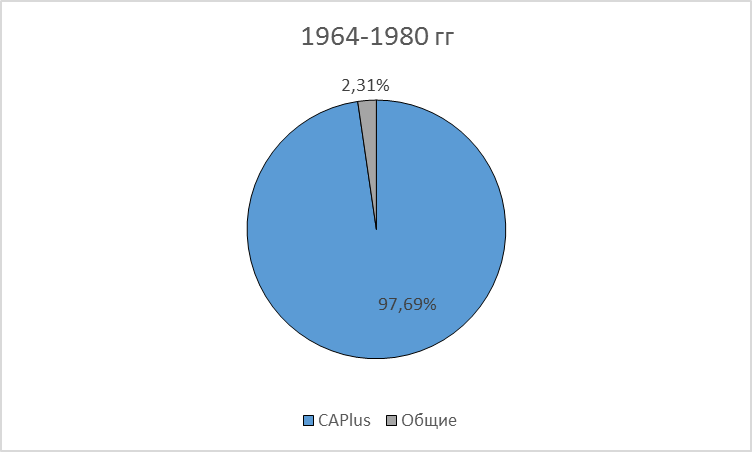 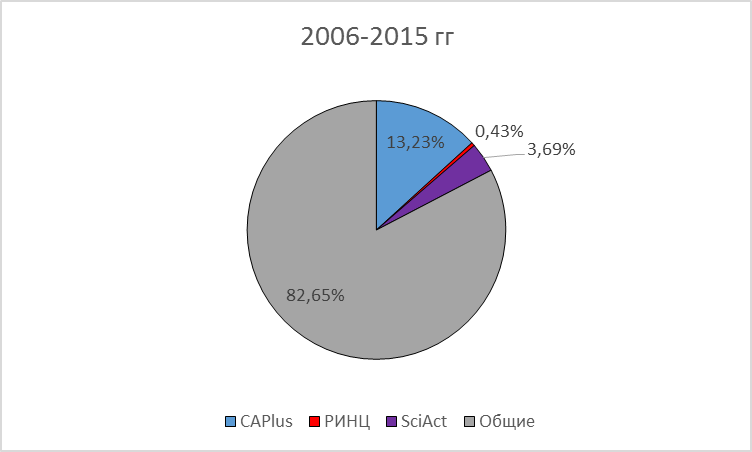 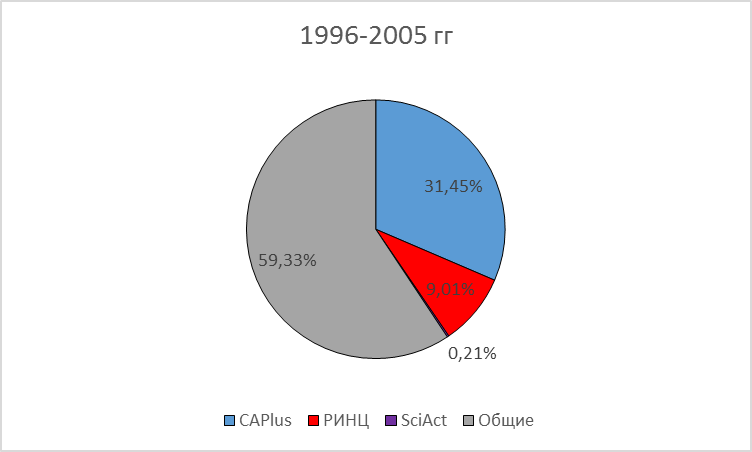 12
Ретроспектива: светлая сторона
Хороший охват российских изданий в CAPlus, WoS, Scopus – до 1996 г. 
Представлены региональные издания
Одновременное присутствие оригинальных и переводных версий
Наличие в БД DOI (с 1974 г. для некоторых статей)
Библиотека традиционная и электронная: смыслы и ценности, Новосибирск, 4-6 октября 2016
13
DOI
Имеют DOI в период:
1961-1980:    553 (23 %)
1981-1995:  1836 (42 %)
1996-2005:  2379 (56 %)
2006-2015 : 3533 (65 %)
2016:               185 (92 %)
Библиотека традиционная и электронная: смыслы и ценности, Новосибирск, 4-6 октября 2016
14
Ретроспектива: темная сторона
Все БД:
Путаница с годами/ томами в оригинальных и переводных версиях
Дубли 
CAPlus:
Адрес только первого автора статьи
Scopus:
Часто приводятся страницы русской версии для переводной версии
Библиотека традиционная и электронная: смыслы и ценности, Новосибирск, 4-6 октября 2016
15
Ретроспектива: темная сторона
РИНЦ:
Публикации российских авторов есть в Scopus – нет в РИНЦ
Ошибки в Scopus  ошибки в РИНЦ
Есть публикации из переводных журналов (из Scopus) – нет статей из оригинальных журналов
Science Index для организаций:
Ошибки – в страницах, порядке авторов
Дубли
Вводится зачастую только своя организация – сложно учесть сотрудничество со сторонними организациями
Библиотека традиционная и электронная: смыслы и ценности, Новосибирск, 4-6 октября 2016
16
Перспектива
Учет публикаций:
Web of Science – Search Alert 
Scopus – Search alert "boreskov institute of catalysis sb ras 60026991"
SciFinder – "Keep Me Posted" Results
РИНЦ – 
Учет цитирований:
Scopus Abstract Citations Count API
WoS – Thomson Reuters Article Match Retrieval Service
РИНЦ – web-сервис GetItem
Библиотека традиционная и электронная: смыслы и ценности, Новосибирск, 4-6 октября 2016
17
Перспектива
Доступ к API elibrary.ru
Общая стоимость лицензии определяется выбором ценовой категории из расчета количества публикаций указанного в договоре количества авторов за выбранный период. 



Предложение: если есть лицензия на Science Index для организаций – предоставлять API бесплатно
18
Библиотека традиционная и электронная: смыслы и ценности, Новосибирск, 4-6 октября 2016
Внешние БД  Собственные БД
Создание выверенной собственной БД – основа для работы с внешними БД
Как наладить эту работу с наименьшими затратами?
Из доклада Е.В. Ковязиной на Science Online в Андорре:
Остро необходим единый для всех систем формат загрузки-выгрузки данных
Единый и строго определенный формат загрузки-выгрузки данных, как и сама возможность загрузки-выгрузки, должны стать обязательным требованием для всех информационных систем
19
Библиотека традиционная и электронная: смыслы и ценности, Новосибирск, 4-6 октября 2016
Благодарю за внимание
SciAct
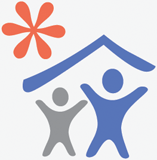 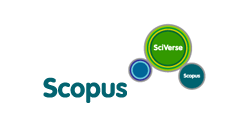 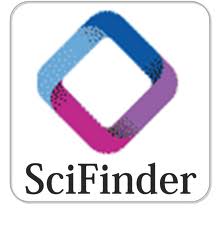 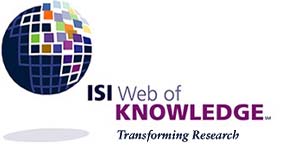 Библиотека традиционная и электронная: смыслы и ценности, Новосибирск, 4-6 октября 2016
20